Шаблон игры«Учись различать звонкие и глухие согласные звуки»
Автор – учитель-логопед 
ГБДОУ детский сад №43 Пушкинского района СПб 
Ганзя Александра Борисовна
Методические рекомендации
Шаблон разработан для уверенных пользователей компьютером.
Шаблон разработан для создания игры-презентации с целью дифференциации любой пары звуков по признаку «глухость-звонкость».
Использование шаблона значительно сократит время создания игры.
Найдите первую картинку (в интернете, фото и др.). Добавьте картинку в презентацию.
«Сожмите» картинку. т.е. уменьшите ее объем, чтобы презентация была «лёгкой».
Создание гиперссылок зависит от того, какой  в слове есть звук – звонкий или глухой. Соответственно, гиперссылка создается от колокольчика или перечеркнутого колокольчика к весёлому или грустному смайлику.
Продолжайте подбирать картинки и регулировать их последовательность системой гиперссылок.
Вы можете увеличивать или уменьшать количество слайдов по желанию.
В качестве поощрения  можно на последнем слайде, используя эффекты анимации, добавить картинку с сюрпризом. 

Желаю удачи!
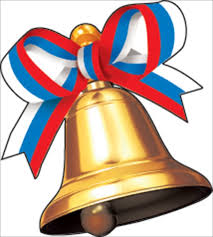 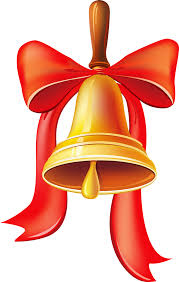 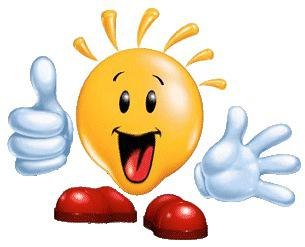 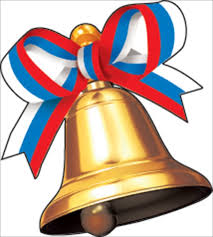 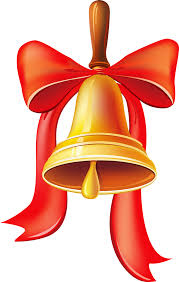 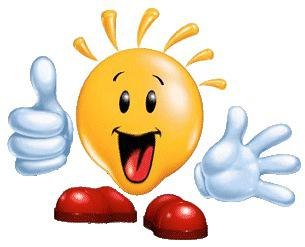 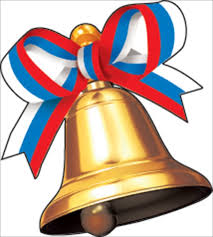 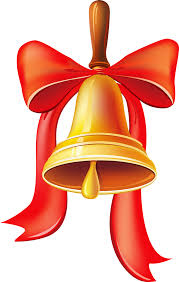 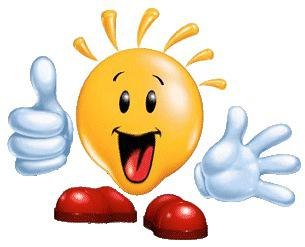 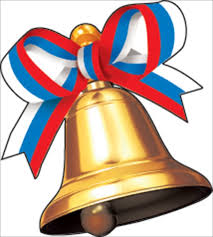 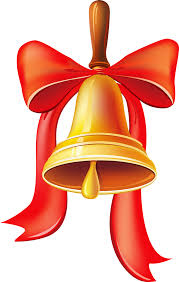 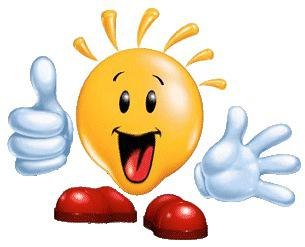 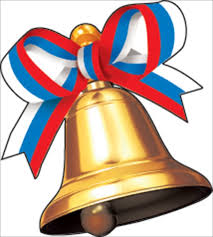 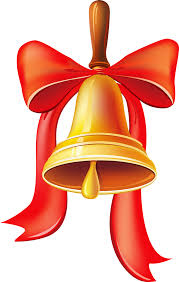 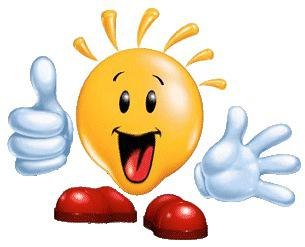 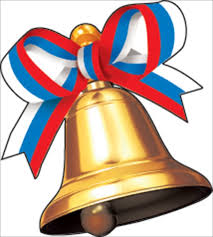 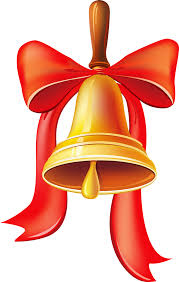 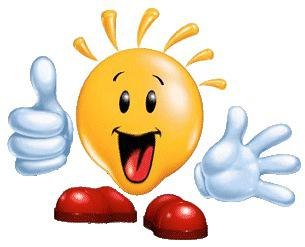 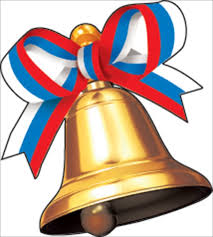 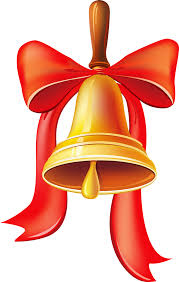 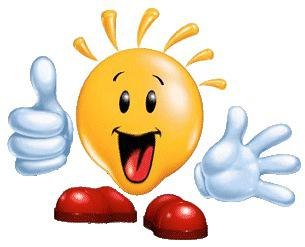 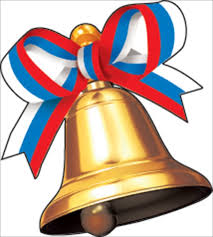 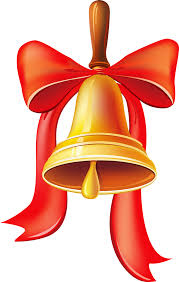 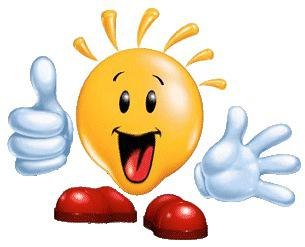 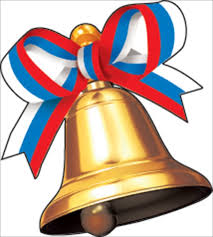 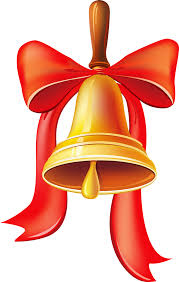 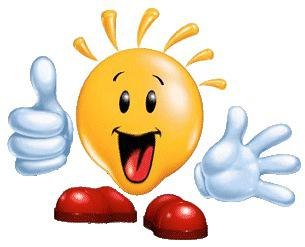 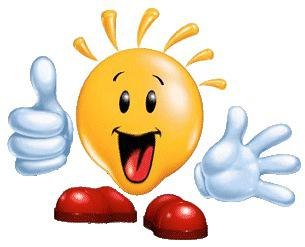 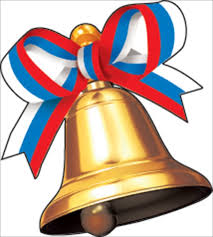 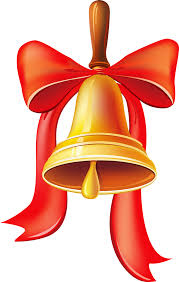 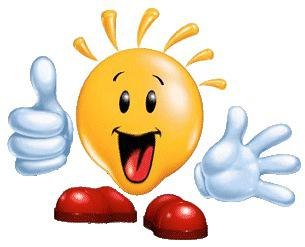 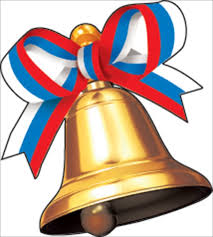 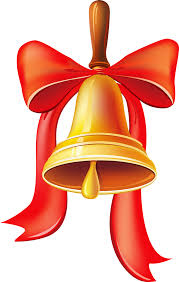 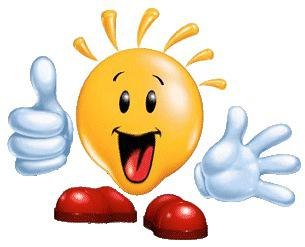 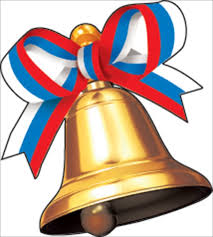 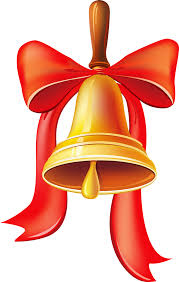 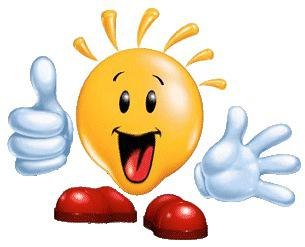 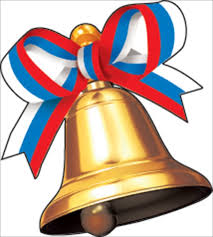 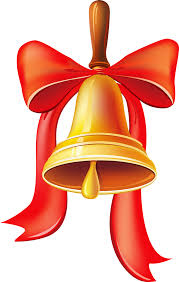 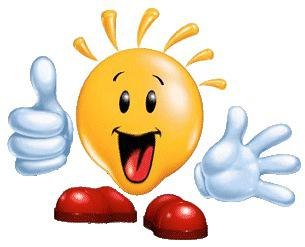